La docència a l’aula virtual: experiències, innovació i eines per aprendre i ensenyar
Desenvolupament del taller
(1) Presentació
(2) Experiències docents
(3) L’acompanyament
(4) Discussió
(1) 
 Presentació
Serveis per a l’aprenentatge
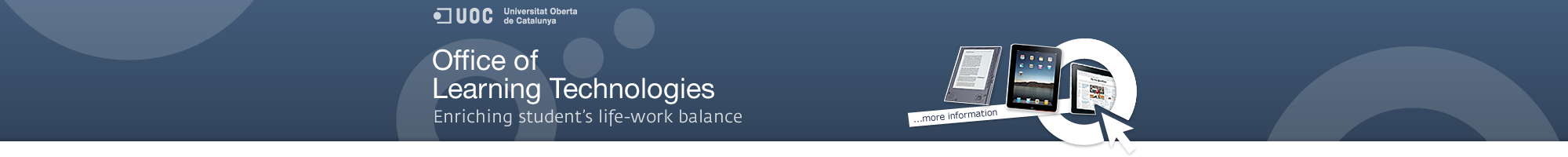 learningtechnologies.uoc.edu
Qui som?
Les eines i l’acompanyament
(2) 
 Experiències docents
eKnowledge
Els nous fòrums del campus de la UOC
Espai de paginació     2 / 25
Taulers
Fòrums
Debats
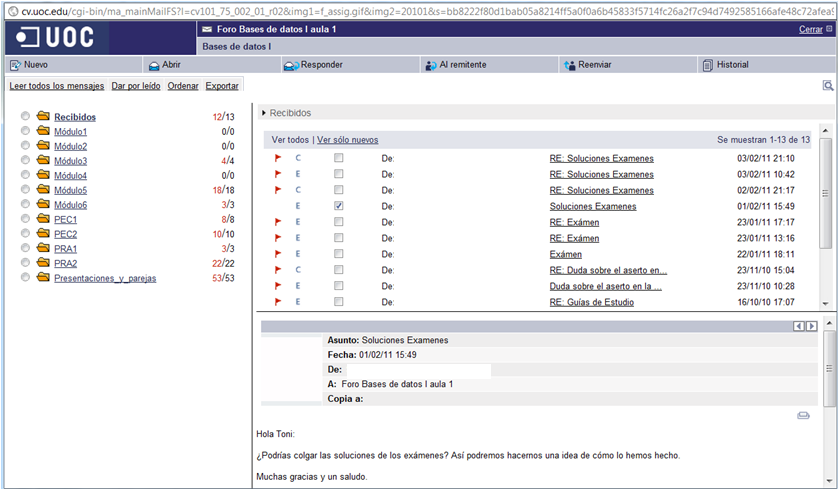 eKnowledge
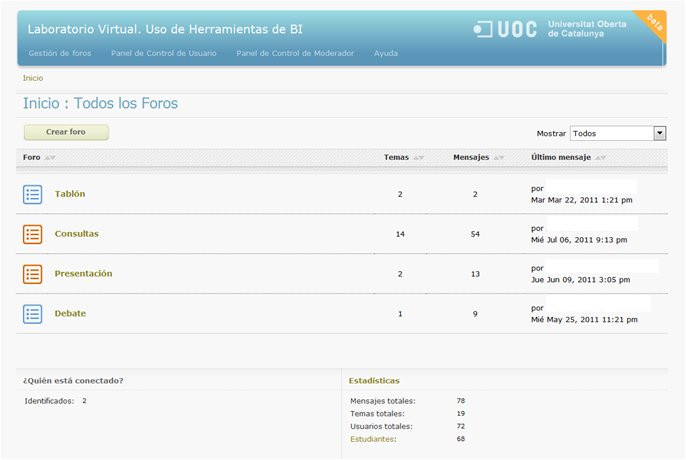 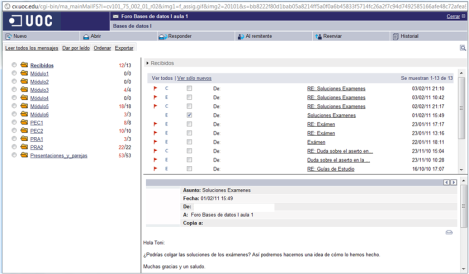 +
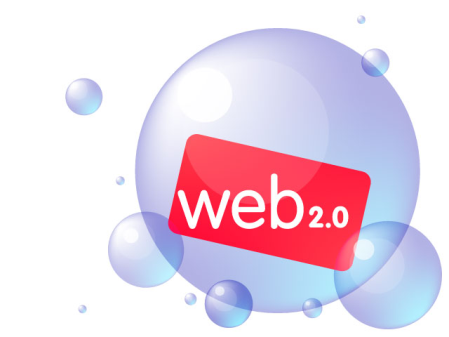 eKnowledge: Què Aporta
Integració multimèdia
Valoració missatges
etiquetesn
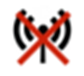 Suport pel treball offline
categories
Millor estructuració de la informació:
Fòrums
Temes
Missatges
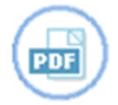 Cites i referències creuades
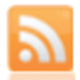 Millor gestió de la informació
Favoritos
Esborranys
Adjunts
Millor seguiment de l’activitat docent
Cerca
Més col·laboratiu
DEMOSTRACIÓ
Actualment en fase de proves
20101i 20102
Algunes assignatures 
Màster de Programari Lliure
Màster de Business Intellingence
Coses que més han agradat:
Interfície intuïtiva, més usable i moderna
Millor organització i flexibilitat
Integració amb elements multimèdia
Facilitat d’ús, RSS, funcionalitats i estadístiques
eKnowledge
En breu a les vostres aules 

Això sí, després d’algunes millores respecte a la seva usabilitat, i funcionalitats de suport
Espai de paginació     2 / 25
Més informació
Iolanda García González 




Juan Antonio Mangas Forner




Jordi Conesa i Caralt



Carles Garrigues Olivella
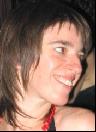 Promotors
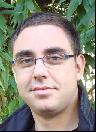 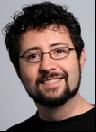 Beta testers
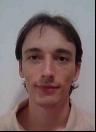 Espai de paginació     2 / 25
Media Art Wiki
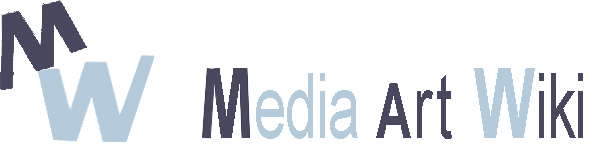 Gemma San Cornelio
gsan_cornelio@uoc.edu
Estudis de Ciències de la Informació i la Comunicació
II Jornada de Col·laboradors Docents UOC
Barcelona, 9 juny 2011
1 / 7
Plantejament:
Projecte interdisciplinar i interestudis (2007)
(Comunicació, Humanitats i Graduado Multimedia)
 Enfocat a l’aprenentatge col·laboratiu d’una matèria en constant evolució (media art)
 Repositori i espai de consulta de referència
 Experiència en l’assignatura art i estètica digital
(2008 - actualitat)
2 / 7
Continguts:
Aportats pel professorat inicialment

 Bibliografia especialitzada 
 Recull de bases de dades internacionals

 Dinàmics i en creixement per part dels estudiants
 Glossari de termes propis de l’àrea de coneixement 
 Descripcions de pràctiques artístiques d’aquesta modalitat creativa

 	Espais d’interacció: fòrums
3 / 7
Prácticas artísticas
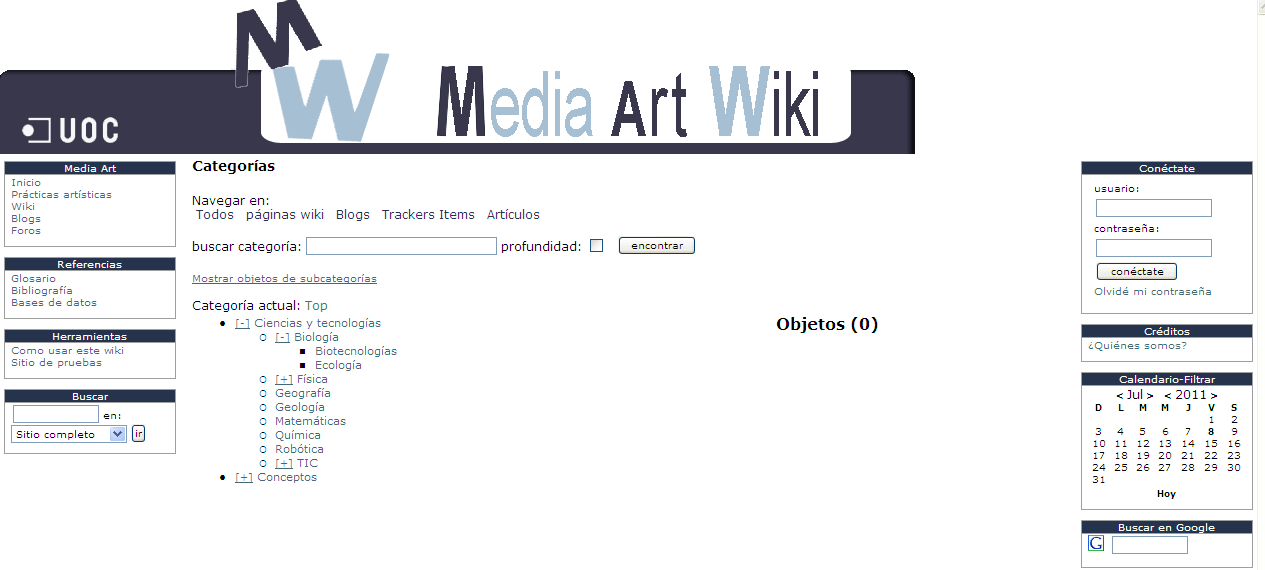 http://brasilia.uoc.es/tiki2/tiki-index.php
4 / 7
Aplicació pedagògica:
Implementació del glossari de termes:

 text
 vídeo

Realització de fitxes de treballs de media art que inclouen: descripció, context, imatges, vídeos, valoració crítica –model pre-dissenyat-

Fitxes noves
Revisió i millora de fitxes de semestres anteriors
5 / 7
Prácticas artísticas
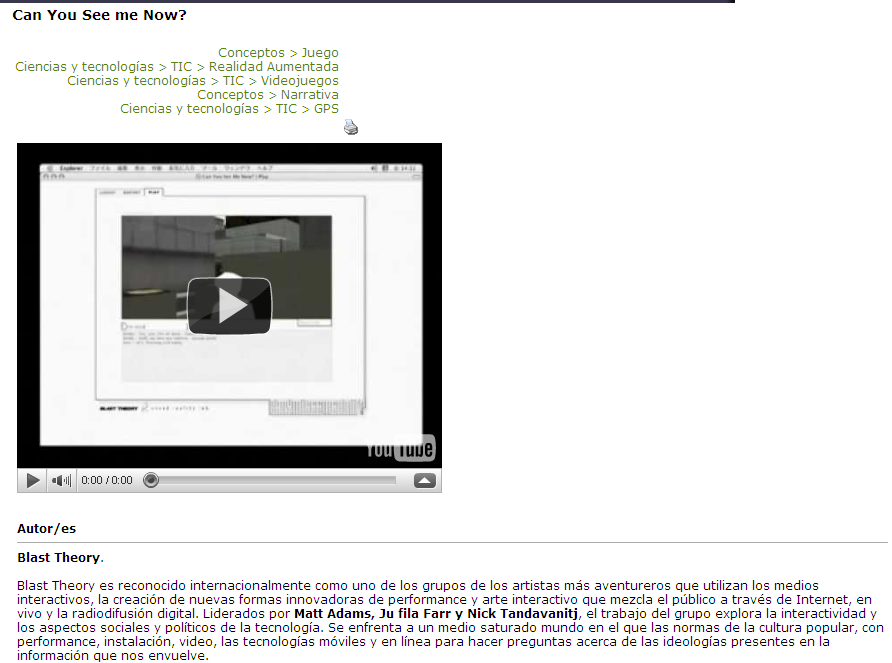 6 / 7
Glosario: cibernetic art
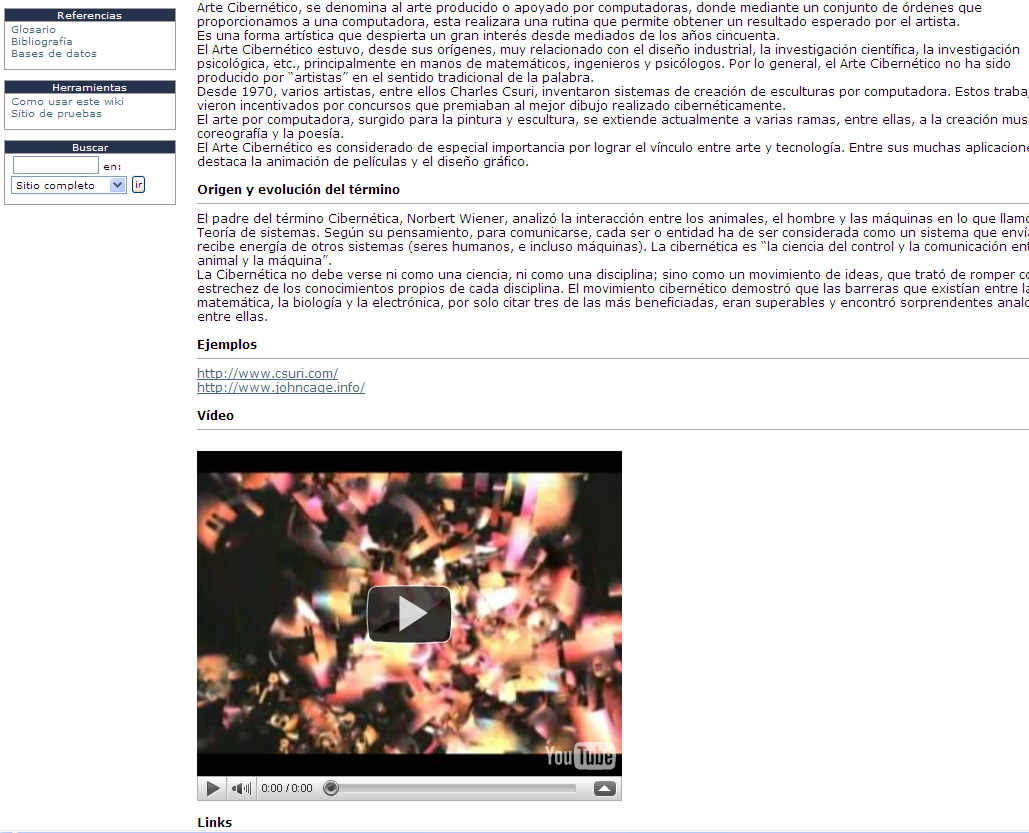 7  / 7
Equip
Gemma San Cornelio (Estudis de Ciències de la Informació i la Comunicació)
 Pau Alsina (Estudis d’Humanitats) 
 Roser Beneito (Estudis de Informàtica, Multimedia i Telecomunicacions) 
 Col·laboradors (Arantzazu Begueria, Jordi Alberich, Ruth Pagès )
Gràcies!
http://brasilia.uoc.es/tiki2/tiki-index.php
7  / 7
Present@
Sala de Graus Virtual
Jordi Conesa & Toni Pérez
Què és el Present@?
¿Qué es el Present@?
És un Espai virtual de gestió de vídeos on desenvolupar-hi un debat virtual
Es un EspaCIO virtual de gestióN de vÍdeos DonDE desARROLLAR un debaTE virtual
Resol competències transversals
Resuelve competencias transversales
Capacitat de comunicació oral (no apareix a les memòries de grau).
Ús i aplicació de les TIC en l’àmbit acadèmic i professional.
Capacidad de comunicación oral (no aparece a les memorias de grado).
Uso y aplicación de las TIC en el ámbito académico y profesional.
Resol la contradicció del TFC
Resuelve la contradición del TFC
“(…) una presentació per ser llegida”.
“(…) una presentación para ser leída”.
Resol el problema del lliurament
Resuelve el problema de la entrega
tadjun_video_cor. > tconnex_campus.
Demo
Es dóna suport als estudiants
Se da soporte a los estudiantes
Redacció de textos cientificotècnics.
Presentació de documents i elaboració de presentacions
Redacción de textos cientificotécnicos.
Presentación de documentos y elaboración de presentaciones
Permet desenvolupar el debat virtual
Permite desarrollar el debate virtual
Té perfils diferenciats consultor-estudiant
Permet descarregar vídeos.
Mostra els comentaris de forma transparent i associada als vídeos.
Tiene perfiles diferenciados consultor-estudiante
Permite descargar vídeos.
Muestra los comentarios de forma transparente y asociada a los vídeos.
Exemple d’aula amb debat
EJEMPLO DE AULA CON DEBATE
Té altres usos
Tiene otros usos
Es poden fer fòrums de vídeos amb comentaris i debats associats.
Molt útil en els laboratoris
Se pueden hacer fórums de vídeos con comentarios y debates asociados
Muy útil en los laboratorios
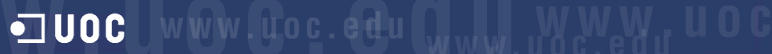 Jornada PDCs ”L’aula centrada en l’activitat de l’estudiant” G-PAC: Guies d’Estudi per a l’Activitat Docent9 de juliol 2011ameseguer@uoc.edu
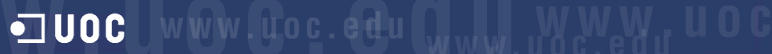 (1)  Antecedents
Curs 1998-1999
En el marc de l’assignatura “Matemàtiques II” de la dip. en CE de la UOC, neixen les Guies d’Estudi Setmanals (GES), amb els següent objectius:
- Ritme d’estudi constant
- Recomanacions i conceptes
- Exercicis pràctics i activitats
- Errades dels materials
- Transmissió de textos matemàtics
ORDENACIÓ
GUIATGE
RECOMANACIONS
Prova pilot 
“nova aula”
Generalització
a la UOC
Generalització 
IB’2000
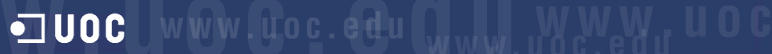 (2)  Projecte G-PAC
Canvi de model pedagògic
Definició de G-PAC
Les G-PAC són una eina que guia a l’estudiant durant la realització de l’activitat d’avaluació continuada, aprofitant al màxim tots els recursos didàctics que se li ofereixen en cada assignatura, i integrant totes les eines d’aprenentatge que hi estiguin associades. És per tant, una eina molt centrada en l’activitat (d’avaluació) de l’estudiant i, per tant, amb una relació directa amb les PAC.
Investigadors: 
Marc Badia, Raquel Ferreras, Maria Pujol, i Antoni Meseguer (Director)
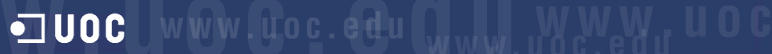 (2)  Projecte G-PAC
Definició de G-PAC
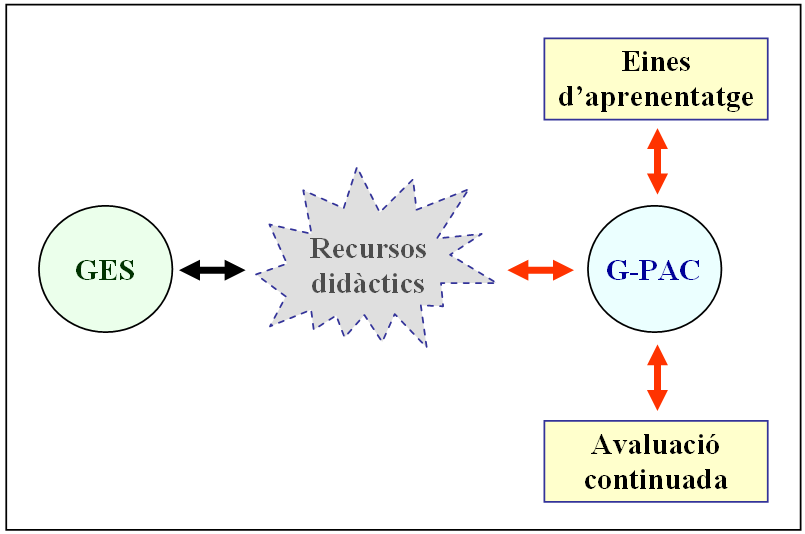 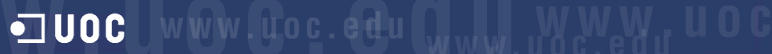 (2)  Projecte G-PAC
Estructura de la G-PAC
- Introducció: què es pregunta a la PAC?
 
- Competències i objectius: transversals i específiques

- Recursos didàctics: materials didàctics (mòduls), articles, informes, enllaços, etc… i les “fitxes”

- Fonts d’informació: p.e. dades
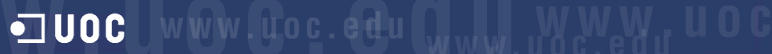 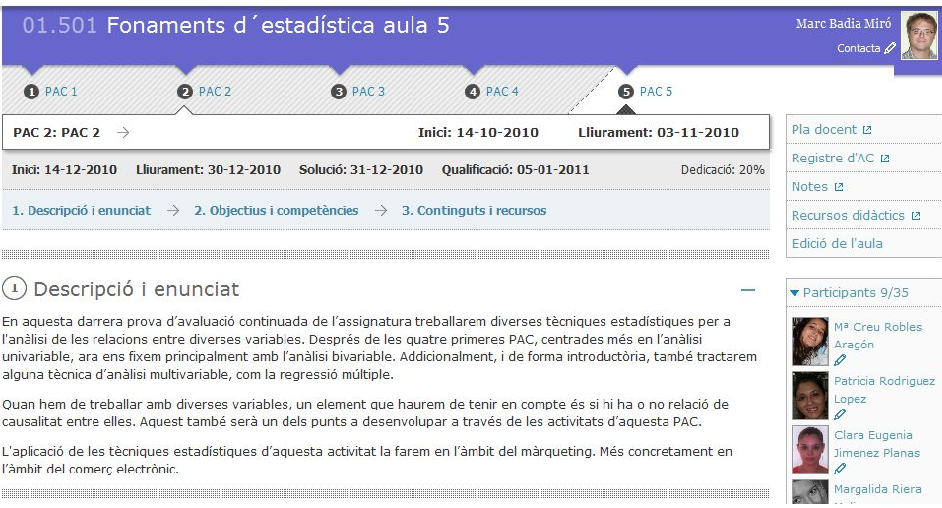 4. Solució
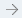 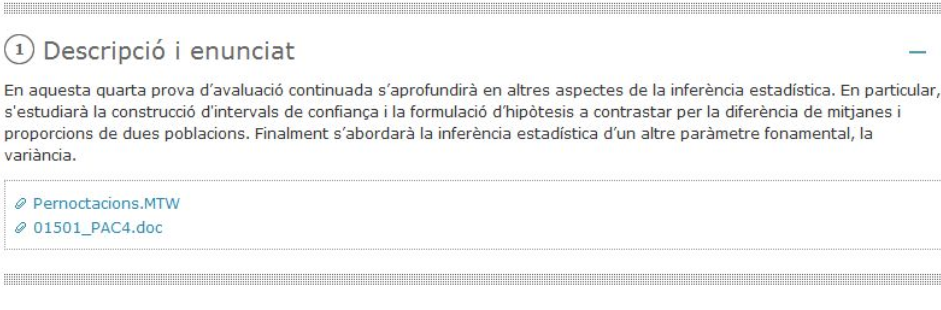 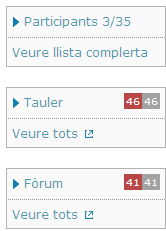 (3)  Nova aula
Integració G-PAC i aula virtual
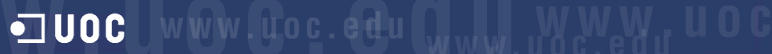 (3)  Nova aula
Integració G-PAC i aula virtual
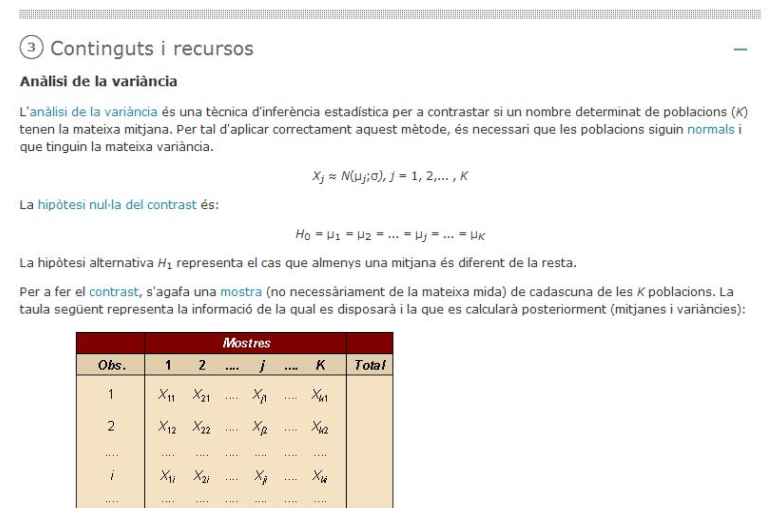 (3) 
  L’acompanyament
Blog de suport
http://aula.blogs.uoc.edu/
(4)  Discussió
Quines són les teves experiències i necessitats en l’ús de les eines a l’aula?
	
	Què canviaríes?